冀教版小学数学六年级
常用的百分率
WWW.PPT818.COM
教学目标
1、结合具体事例，经历求生活中常用的百分率的过程。
2、理解发芽率、出油率、合格率等各种百分率的具体含义，能解决简单的求百分率的实际问题。
3、体会百分数在实际生活中的广泛应用，树立学好数学的信心。
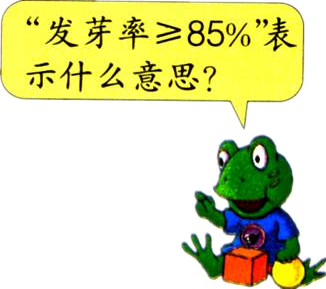 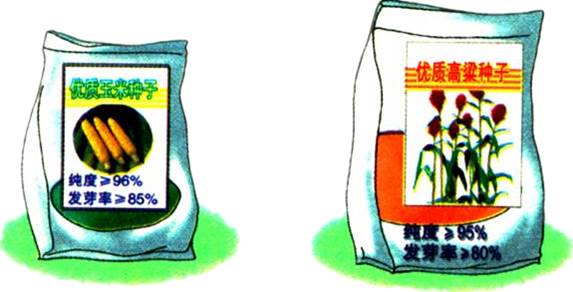 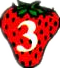 农科院优良品种培育了3种玉米种子，并做了发芽率的实验，结果如下：
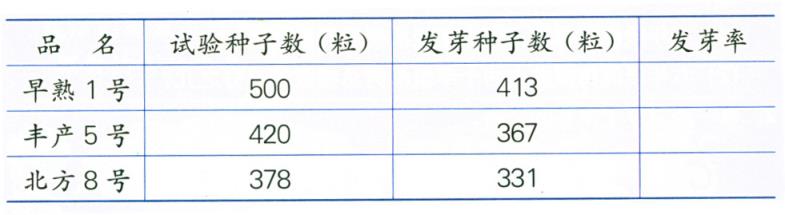 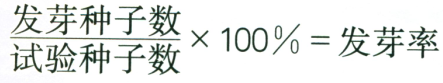 自己试着求出每种种子的发芽率。
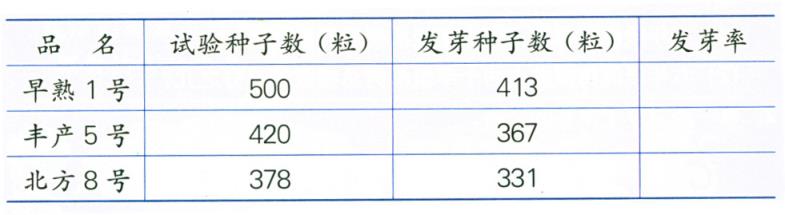 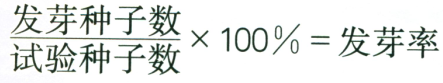 早熟1号：413÷500＝0.826＝82.6％
丰产5号：367÷420≈0.874≈87.4％
北方8号：331÷378≈0.876≈87.6％
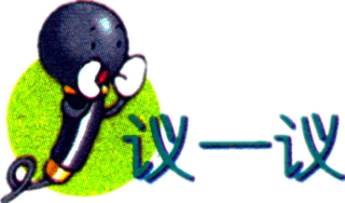 如果你要购买种子，购买哪种。为什么？
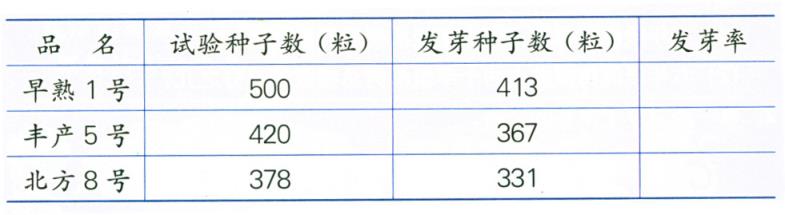 82.6％
87.4％
87.6％
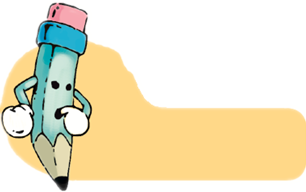 练一练
1、
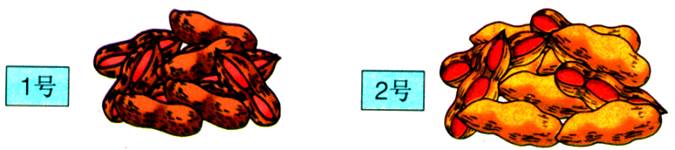 （1）哪种出油率高？高多少？
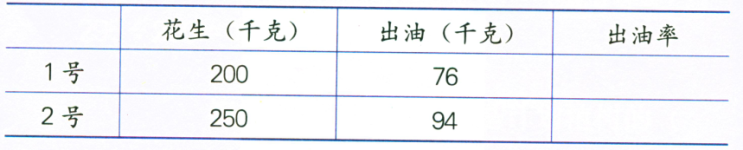 （2）*1号、2号花生各有500千克，按两种花生的出油率计算，分别可以炸出花生油多少千克？
2、质量检查部门对饮料质量进行抽查，结果如下。求合格率。
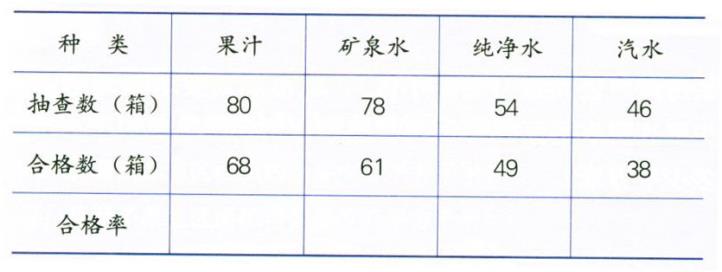 3、绿发种子公司用380粒种子做发芽试验。求发芽率。
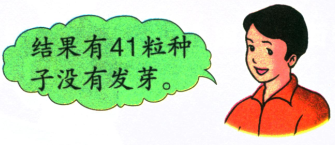 4、一个面粉厂用8000千克小麦磨出面粉6800千克。求小麦的出粉率。
5、一个面粉厂用8000千克小麦磨出面粉6800千克。求小麦的出粉率。
6、下面是某乡四个村2010年年底固定电话普及情况调查结果。
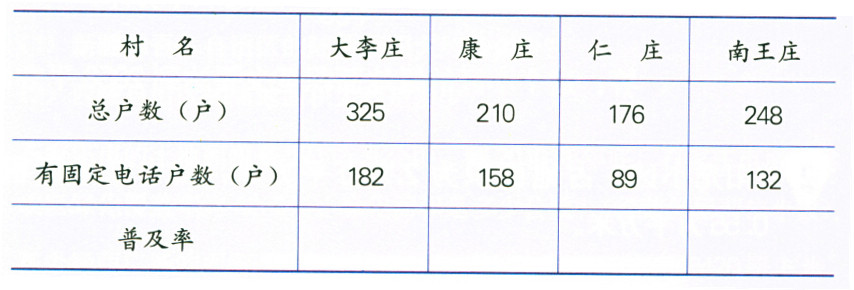 （1）算出各村的固定电话普及率，填在表中。
（2）把四个村的固定电话普及率按从高到低排序。
常用百分率